To complete your Student Questionnaire on Courses and Teaching, visit:
feedback.uwo.ca
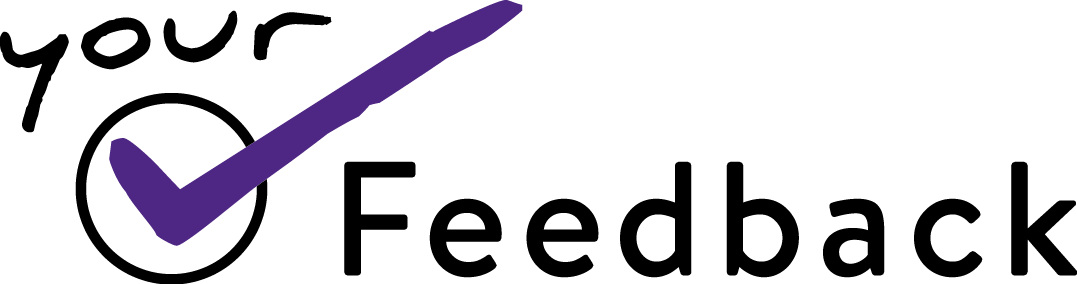 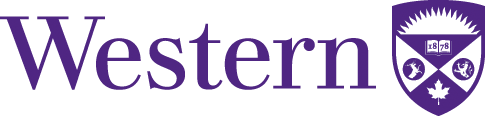